Величие духа русских женщин
(по поэме Н.А. Некрасова «Русские женщины»).
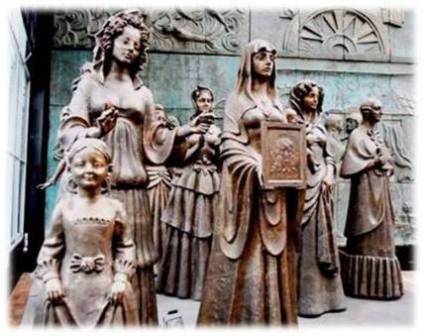 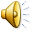 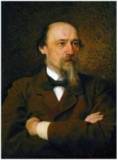 Кто служа великим целям века,
Жизнь свою всецело отдает
На борьбу за брата-человека,-
Только тот себя переживет…
                                     Н.А. Некрасов
“Самоотвержение, выказанное ими, остаётся навсегда свидетельством великих душевных сил, присущих русской женщине”.
                      Н.А. Некрасов.
Восстание декабристов
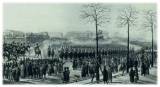 Казнь декабристов
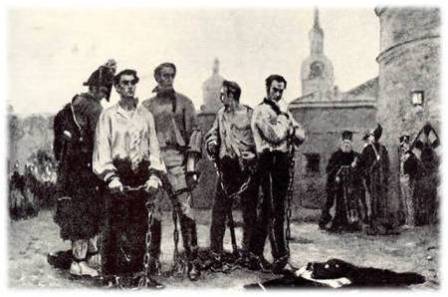 Ни в чем не повинные, они… перенесли все, что перенесли их осуждённые мужья.
            Ф.М. Достоевский.
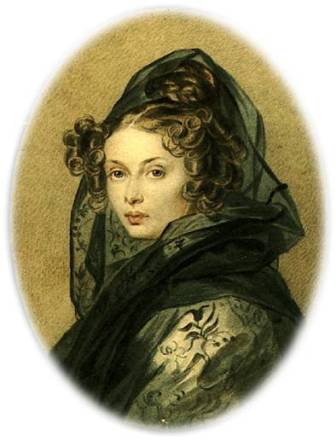 Одиннадцать жен декабристов, последовавших за ними в Сибирь
Е.И.Трубецкая
Е.П.Нарышкина
А.В.Розен
М.Н.Волконская
А.В.Ёнтальцева
А.И.Давыдова
Полина Гебль (Анненкова)
Н.Д.Фонвизина
М.К.Юшневская
А.Г.Муравьева
К.Ивашева
Екатерина Трубецкая
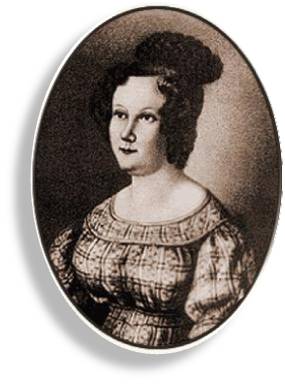 Пленительные образы! Едва ли
В истории какой-нибудь страны
Вы что-нибудь прекраснее встречали.
Их имена забыться не должны.
              
Н.А. Некрасов.
Мария Волконская
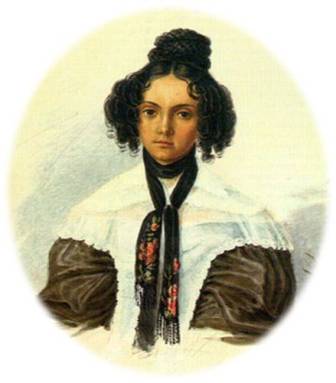 Домашнее задание
Письменно ответьте на вопрос:

Прав ли был Н.А. Некрасов, назвав поэму «Русские женщины»?